Uniform CPA Examination and CPA Licensure Requirements
Suzanne Gracia and Dustin Kramer
Examinations and Initial Licensing Unit
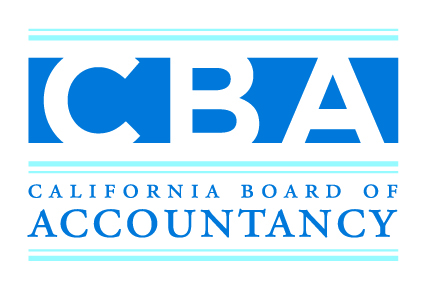 The Path to a California CPA License
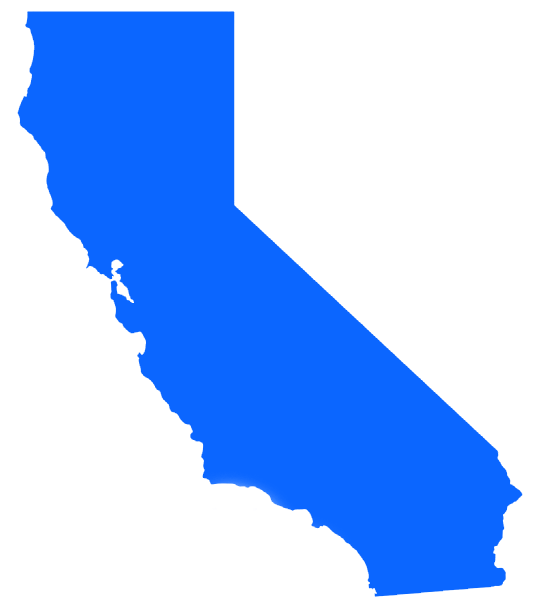 Examination

 Education

 Experience
Uniform CPA Examination (CPA Exam)
National Computer-based Exam

 Consists of Four Parts:
 Auditing and Attestation
 Business Environment and Concepts
 Financial Accounting and Reporting
 Regulation
Minimum Educational Requirements to take the CPA Exam
Conferral of a bachelor’s degree or higher
 
 Completion of 24 semester units in    	accounting subjects

 Completion of 24 semester units in 	business-related subjects
The 24/24
3:2 Program OptionMaster of Science in Accountancy
Students enrolled in the program Can sit for CPA Exam prior to conferral of bachelor’s degree. 

Must have met all bachelor degree requirements. 

Must have letter sent from registrar’s office in addition to transcripts.
Applying for the CPA Exam is Easy
Create online client account on CBA website.
Request transcripts to be sent directly to CBA.
 Print, sign and submit the application and processing fee to the CBA.
CPA Exam Testing Windows
There are 4 testing windows each year:
January 2  –  March 10
April 1  –  June 10
July 1  –  September 10
October 1  –  December 10
Selecting and Scheduling Your Exam Sections
Select Your Sections From Client Account
 Pay Your Fees to NASBA
 Receive Your Notice to Schedule
 Schedule Your Exam
Important Testing and Score Info
Be on Time!
 Bring Your NTS and Valid Forms of ID
 Scores are Posted to Your Client Account
 Congratulatory Letter!
Obtaining a CPA License in California
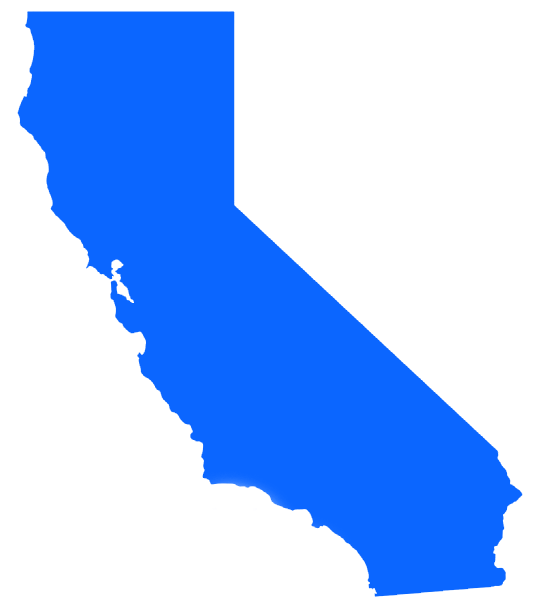 Examination

 Education

 Experience
Educational Requirements forCPA Licensure
150 Semester Units Required for Licensure

In addition to the 24/24, you need:
20 semester units of accounting study
10 semester units of ethics study
Experience Requirementsfor CPA Licensure
General Authority
 One Year General Experience

 Attest Authority
 Minimum 500 Attest Hours
Are You Ready to Apply?
The Bonus “E” Ethics Exam

 Fingerprinting

 Application, Photo and Fee

 Criminal Conviction Disclosure Form
So You Have Applied…Now What?
Receive Acknowledgement Card

 Receive Status Letters

 Receive Pre-approval Letter

 Receive CPA License Number
Self Assessment
CBA Provides Great Tools to Assist You 
 
Fill-able Worksheet

Detailed Instructions

Available on Website Under Applicant Tab: http://www.dca.ca.gov/cba/applicants/ed-requirements.shtml
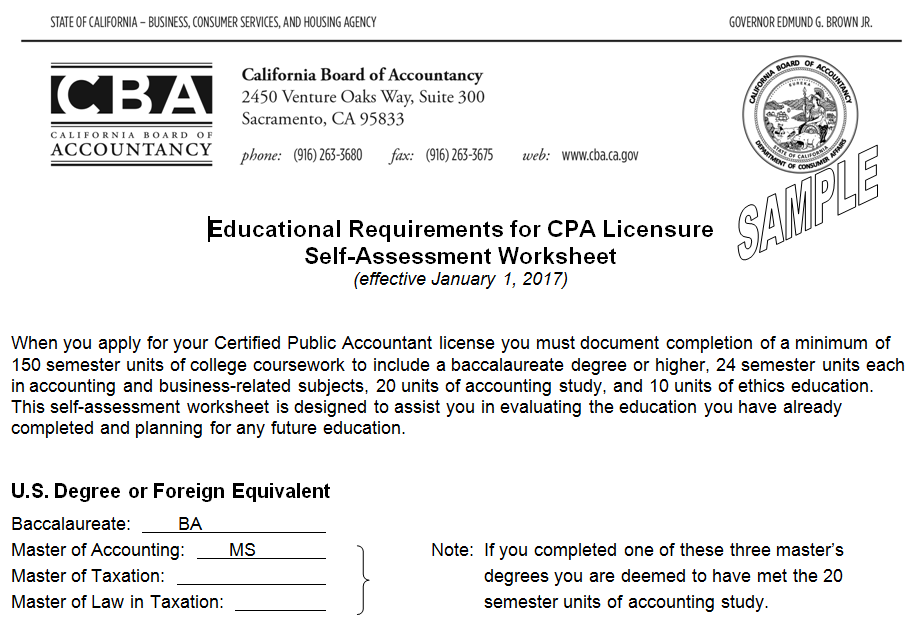 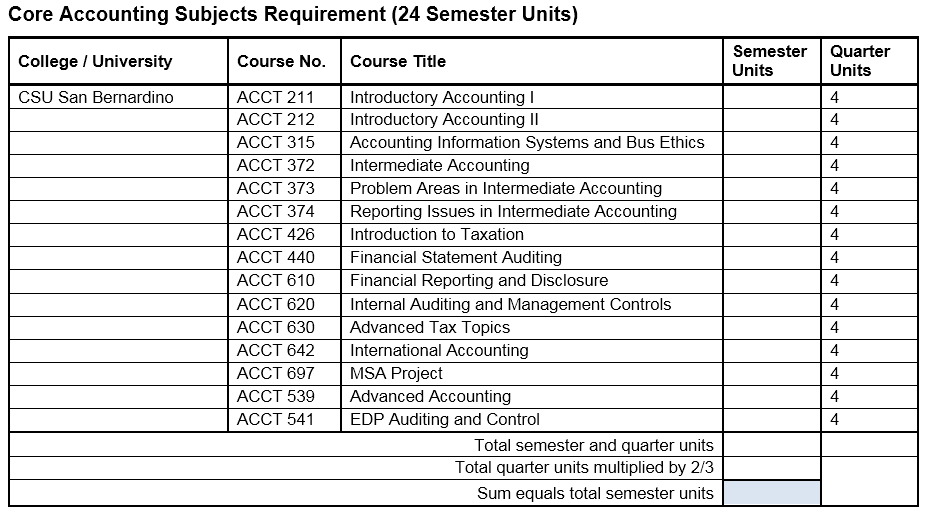 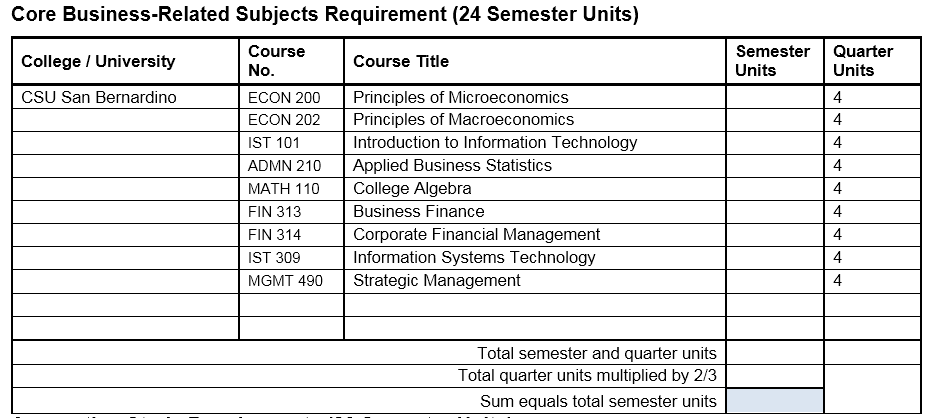 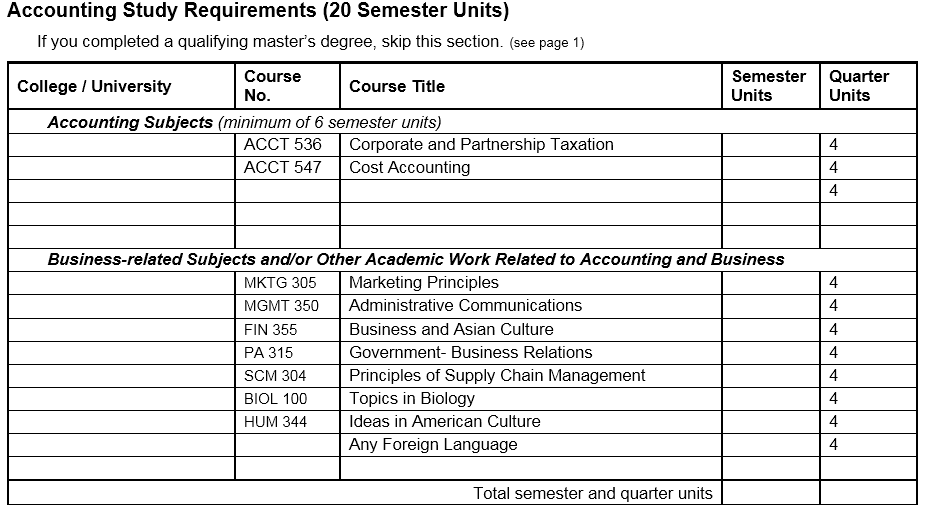 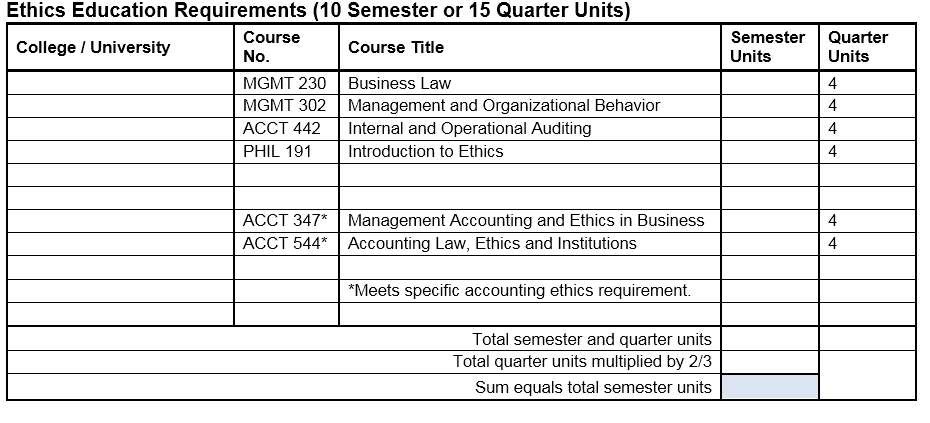 For More Information Visit www.cba.ca.gov
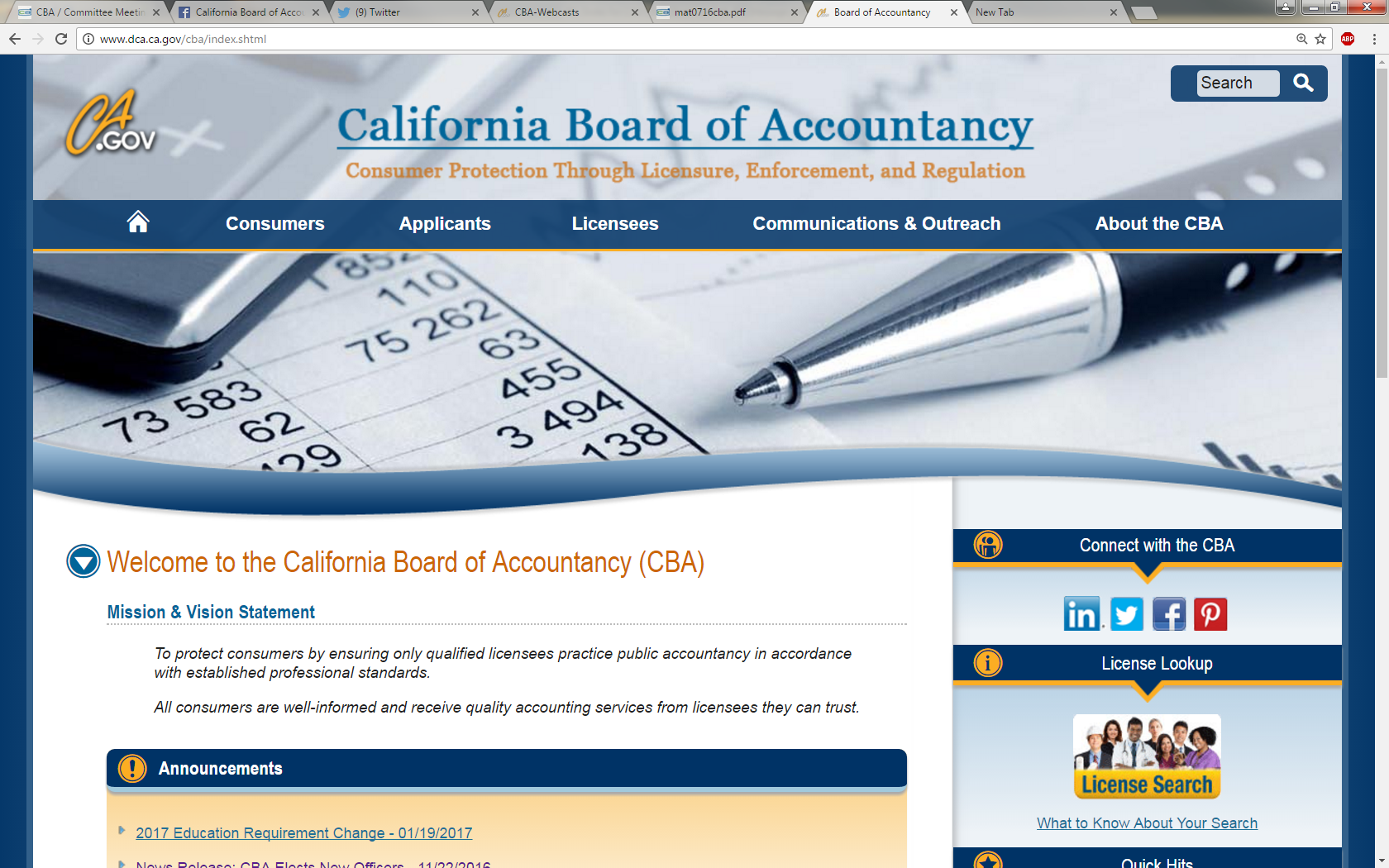 Contact Us for Help
Outreach@cba.ca.gov		(916) 263-3680
Examinfo@cba.ca.gov		(916) 561-1703
Licensinginfo@cba.ca.gov	(916) 561-1701



Twitter: @CBANews
Facebook and LinkedIn: 
California Board of Accountancy
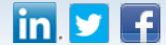